Installation & Wiring Guide
Fingerprint/Card Terminal
UBio-X Slim  V1.0
Doc. Ver. : V1.1
JAN.17, 2020
R&D Center
Union Community Co., Ltd.
1. Cable descriptions
1.1. Main Cable ( 18pin )
18pin Main Cable 
   1. Gray : Lock1 Com : L1C
   2. White : Lock1 NO : L1NO
   3. Brown : Lock1 NC : L1NC
   4. Orange : Exit : EXT
   5. Yellow : Monitor : DM0
   6. Black : Ground : GND
   7. Green : RS485A : R4A
   8. Blue : RS485B : R4B
   9. Violet : RS232TXD : R2T
  10. Gray : RS232 RXD : R2R
  11. Red : DC12V Out : 12V
  12. Black : Ground : GND
  13. Red : DC12V IN : 12V
  14. Black : Ground : GND
  15. Black : Ethernet TXP
  16. Yellow : Ethernet RXP
  17. Blue : Ethernet TXN
  18. Green : Ethernet RXN
   ** Pin1 & Pin 11 Shorted
1.2. Sub Cable ( 12pin )
12pin Sub Cable 
   1. Gray : Lock2 Com : L2C
   2. White : Lock2 NO : L2NO
   3. Brown : Lock2 NC : L2NC
   4. Orange : Aux IN1 : AIN1
   5. Yellow : Aux IN2 : AIN2
   6. Black : Ground : GND
   7. Red : 5V Out : 5V
   8. Black : Ground : GND
   9. Brown : Wiegand IN 0 : Wi0
  10. Pink : Wiegand IN 1 : Wi1
  11. Orange : Wiegand Out 0 : WO0
  12. Yellow : Wiegand Out 1 : WO1
Installation for UBio-X Slim V1.0
Union Community
‹#›
2. Schematic for Door Lock Interface
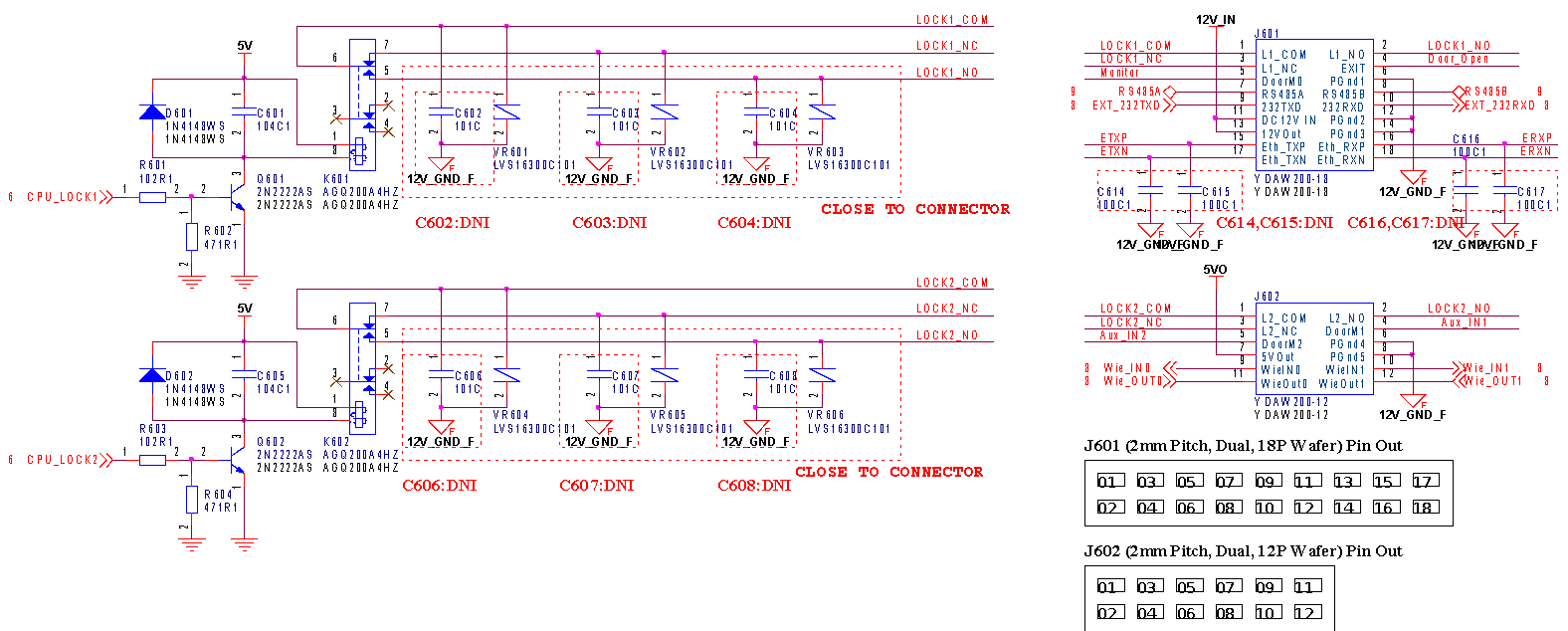 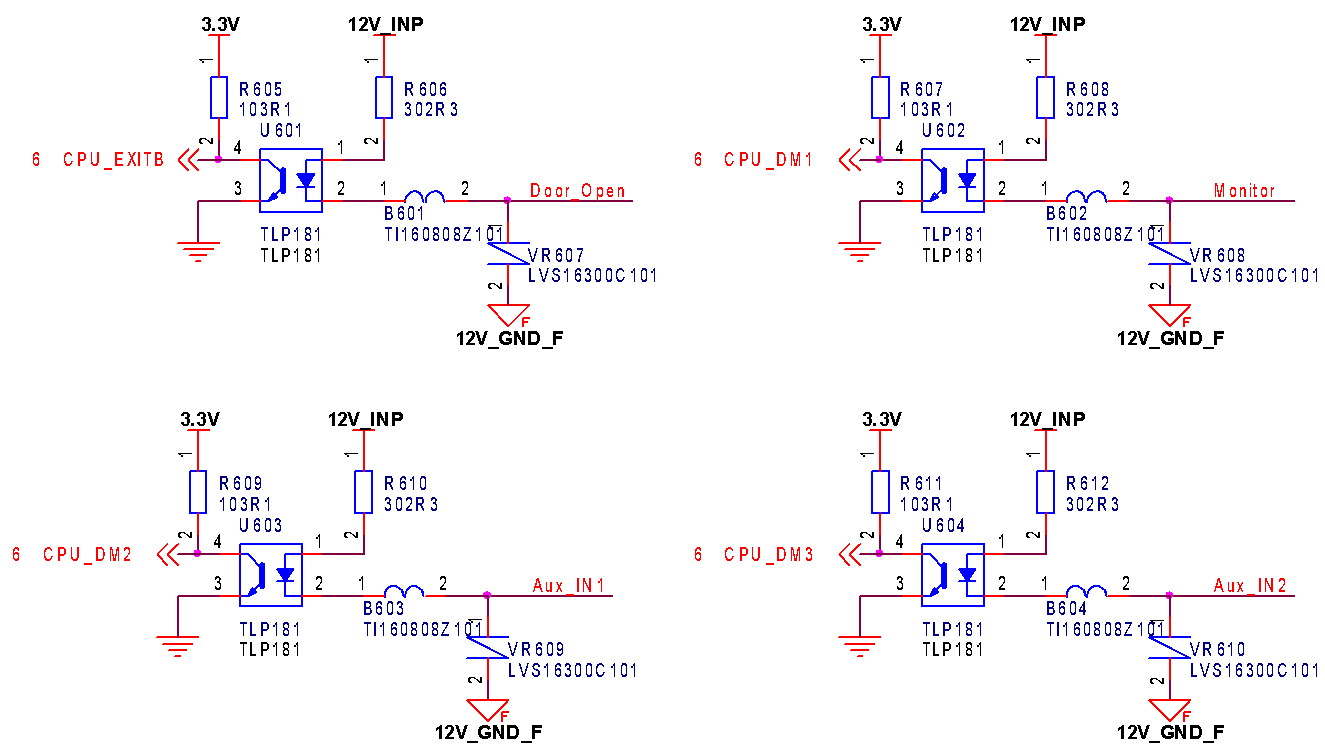 Installation for UBio-X Slim V1.0
Union Community
3
3. Connecting Dead-Bolt Type Door Lock (Fail Safe)
3.1. Connect with One System/ One Lock
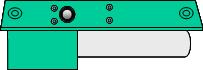 Red
Lock(+)
Pin1, Pin11 Shorted
Lock(-)
Black
Pin6, Ground
Gray
Pin3, Lock1 NC
Pin5, Door Monitor
Orange
Red
Black
Orange
Gray
: Lock (+)
: Lock (-)
: Door Monitor (NC)
: Ground (Door Status Com)
Pin4, Inside Open
Inside Door
Open S/W
GND
Installation for UBio-X Slim V1.0
Union Community
4
3. Connecting Dead-Bolt Type Door Lock (Fail Safe)
3.2. Connect with Two Systems/ One Lock
<DB Door Signal>
Closed: NO-COM, Short
       NC-COM, Open
Opened: NO-COM, Open
        NC-COM, Short
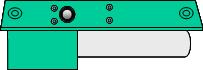 System 2
Red
Lock(+)
Lock(-)
Black
Gray
Pin2, Lock1 NO
Orange
Pin1, Lock1 COM
Red
Black
Orange
Gray
: Lock (+)
: Lock (-)
: Door Monitor (NC)
: Ground (Door Status Com)
System 1
Pin4, Inside Open
Pin6, Ground
Pin5, Door Monitor
Pin3, Lock1 NC
Pin1, Pin11 Shorted
Installation for UBio-X Slim V1.0
Union Community
5
4. Connecting Strike Type Door Lock (Fail Safe)
4.1. Connect with One system/ One Lock
Pin1, Pin11 Shorted
Pin6, Ground
Lock(-)
Black
Pin3, Lock1 NC
Lock(+)
Red
Yellow
Pin5, Door Monitor
Brown
Pin4, Inside Open
Inside Door
Open S/W
GND
Installation for UBio-X Slim V1.0
Union Community
6
4. Connecting Strike Type Door Lock (Fail Safe)
4.2. Connect with Two systems/ One Lock
System 2
Black
Red
Pin2, Lock1 NO
Yellow
Brown
Pin1, Lock1 COM
System 1
Pin4, Inside Open
Pin6, Ground
Pin5, Door Monitor
Pin3, Lock1 NC
Pin1, Pin11 Shorted
Installation for UBio-X Slim V1.0
Union Community
7
5. Connecting Strike Type Door Lock (Fail Secure)
5.1. Connect with One system/ One Lock
Pin1, Pin11 Shorted
Lock(-)
Pin6, Ground
Black
Lock(+)
Pin2, Lock1 NO
Red
Yellow
Pin5, Door Monitor
Brown
Pin4, Inside Open
Inside Door
Open S/W
GND
Installation for UBio-X Slim V1.0
Union Community
8
5. Connecting Strike Type Door Lock (Fail Secure)
5.2. Connect with Two systems/ One Lock
System 2
Black
Red
Pin2, Lock1 NO
Yellow
Brown
System 1
Pin4, Inside Open
Pin6, Ground
Pin5, Door Monitor
Pin2, Lock1 NO
Pin1, Pin11 Shorted
Installation for UBio-X Slim V1.0
Union Community
9
6. Connecting EM Type Door Lock (Fail Safe)
6.1. Connect with One system/ One Lock
<EM Door Signal>
Closed: NO-COM, Short
       NC-COM, Open
Opened: NO-COM, Open
        NC-COM, Short
Pin1, Pin11 Shorted
Pin6, Ground
Lock(-)
(-)Black
Pin3, Lock1 NC
Lock(+)
(+)Red
Pin5, Door Monitor
Door Signal: NC
Pin4, Inside Open
Inside Door
Open S/W
GND
Installation for UBio-X Slim V1.0
Union Community
10
6. Connecting EM Type Door Lock (Fail Safe)
6.2. Connect with Two System/ One Lock
System 2
(-)Black
(+)Red
Pin2, Lock1 NO
Door Signal: NC
Pin1, Lock1 COM
System 1
Pin4, Inside Open
Pin6, Ground
Pin5, Door Monitor
Pin3, Lock1 NC
Pin1, Pin11 Shorted
Installation for UBio-X Slim V1.0
Union Community
11
6. Connecting EM Type Door Lock (Fail Safe)
6.3. Connect with One system/ Two Locks   ** Use external DC Power adapter
Lock 1
(-)Black
Pin6, Ground
Pin5, Door Monitor
Pin3, Lock1 NC
Door Signal: NC
(+)Red
Inside Door
Open S/W
External
12V 3A
Adapter
(+)
(-)
GND
Pin4, Inside Open
Lock 2
Installation for UBio-X Slim V1.0
Union Community
12
7. Connecting Auto-Door (Contact Control)
7.1. Connect with One system/ One Door
Auto Door Operating Part
Auto Door Motor
Auto-Door Sensor
Auto-Door Monitor
Sensor Input Line
9P CONN
Pin4, Inside Open
Pin2, Lock1 NO
GND
Inside Door
Open S/W
Pin1, Lock1 COM
Installation for UBio-X Slim V1.0
Union Community
13
7. Connecting Auto-Door (Contact Control)
7.2. Connect with Two systems/ One Door
Auto Door Operating Part
Auto Door Motor
Auto-Door Monitor
Sensor Input Line
9P CONN
Auto-Door Sensor
Pin2, Lock1 NO
Pin1, Lock1 COM
Pin2, Lock1 NO
Pin1, Lock1 COM
Installation for UBio-X Slim V1.0
Union Community
14
8. Connecting Motorised Lock
8.1. Connect with Motor Lock
Blue
Brown
Orange
White
Yellow
Black
Red
: Motor 2
: Motor 1
: Door Monitor(NO)
: Ground
: Lock NC Signal
: Ground
: Lock NO Signal
Pin5, Aux IN2
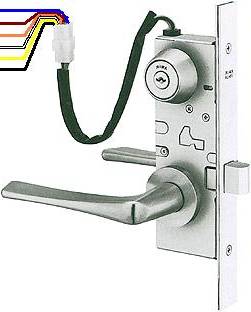 Pin4, Aux IN1
Pin1, Lock2 COM
Pin2(L2NO), below Pin11 Shorted
Pin3(L2NC), below Pin6 Shorted
Pin6, Ground
Pin5, Door Monitor
Pin1, Lock1 COM
Pin2(L1NO), Pin11 Shorted
Pin3(L1NC), Pin6 Shorted
Pin4, Door Open
Inside Door
Open S/W
** Motor Lock SPEC. : U9AL3MHD (DC24/0.3A).
** Select motor lock 1st in the Lock setting at the menu.
Installation for UBio-X Slim V1.0
Union Community
15
9. Connecting 2 Emergency Lamps
Emergency
Lamp 1
Emergency
Lamp 2
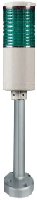 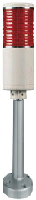 Ground (-)
12 V (+)
12 V (+)
Ground (-)
Lock 2 (+)
Pin2, Lock2 NO
Pin1, below Pin11 Short
Lock(-)
Lock 1 (+)
Pin2, Lock1 NO
Pin1, Pin11 Shorted
Installation for UBio-X Slim V1.0
Union Community
16
10. Connecting Wiegand Output to External Controller
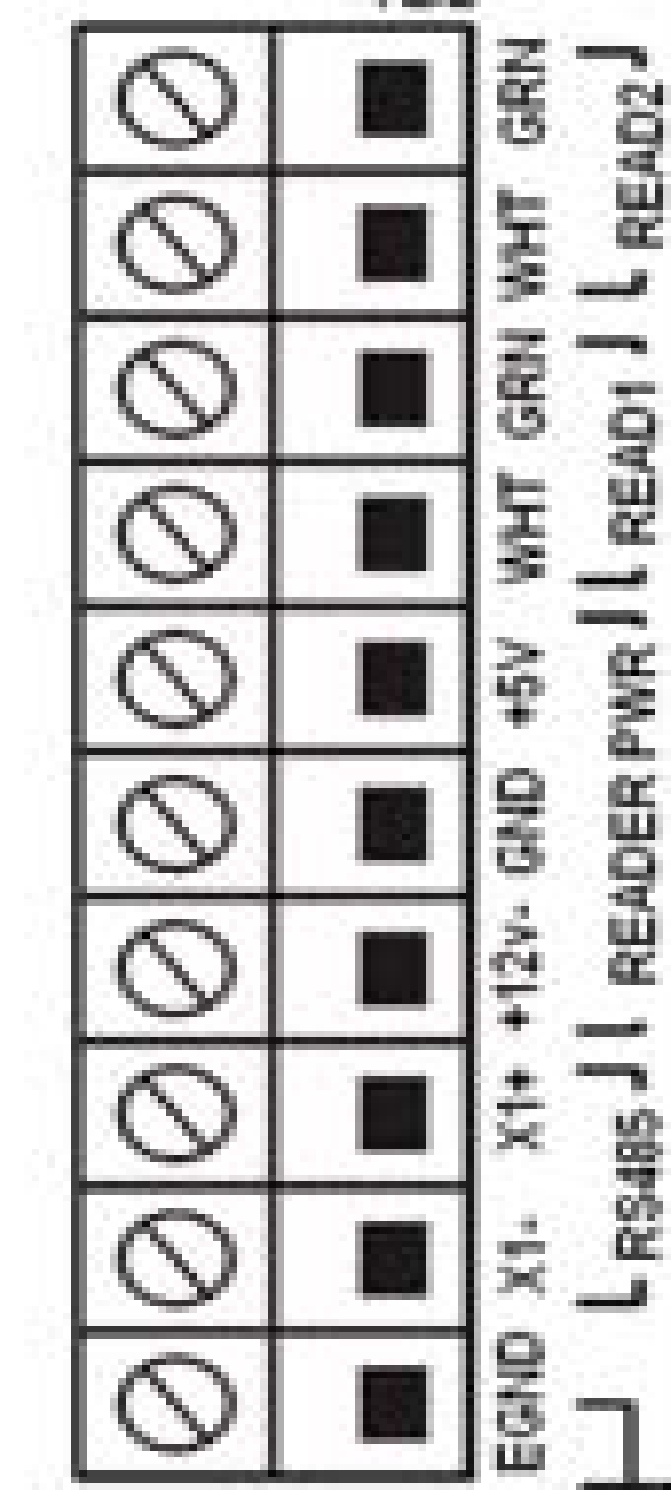 Data 0
Pin11, Wiegand Out0
Pin12, Wiegand Out1
Data 1
Pin8, Ground
GND
External Access Controller Input
Supported Formats
 -26 bits
 -34 bits
(Site Code + User ID) = User Card number for controller
Installation for UBio-X Slim V1.0
Union Community
17
11. Appendix
11.1  RS-232 Interface
Pin12, Ground
Pin10, RS232 RXD (IN)
Pin9, RS232 TXD (OUT)
Installation for UBio-X Slim V1.0
Union Community
18
11. Appendix
11.2  RS-485 Interface
Pin8, RS485 B
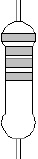 120ohm Resistor
Pin7, RS485 A
** When you need a termination resistor, connect 120ohm Resistor
   between RS485A and RS485B.
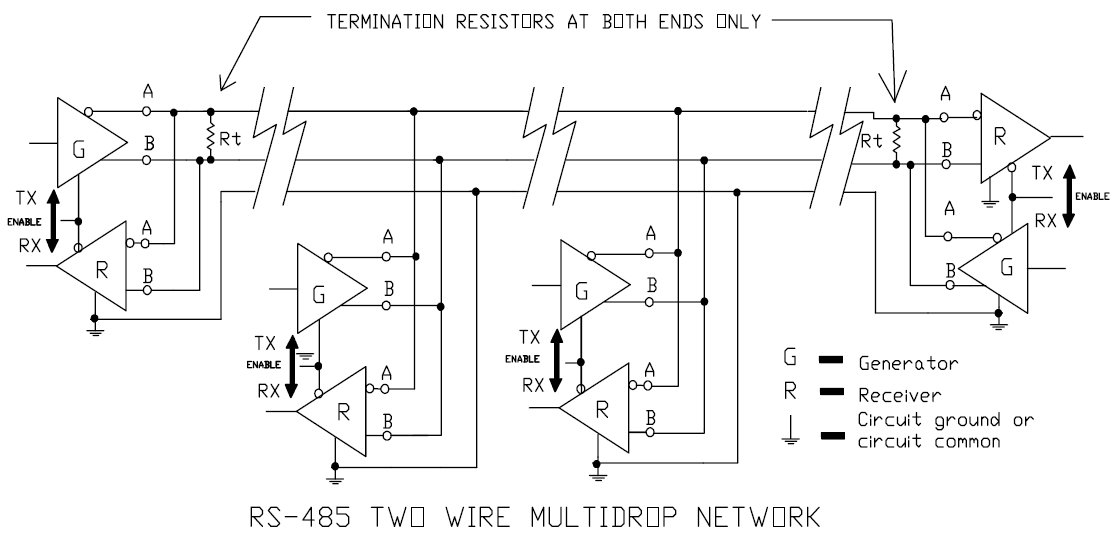 Installation for UBio-X Slim V1.0
Union Community
19
11. Appendix
11.3  WIFI Dongle Insert after assembly
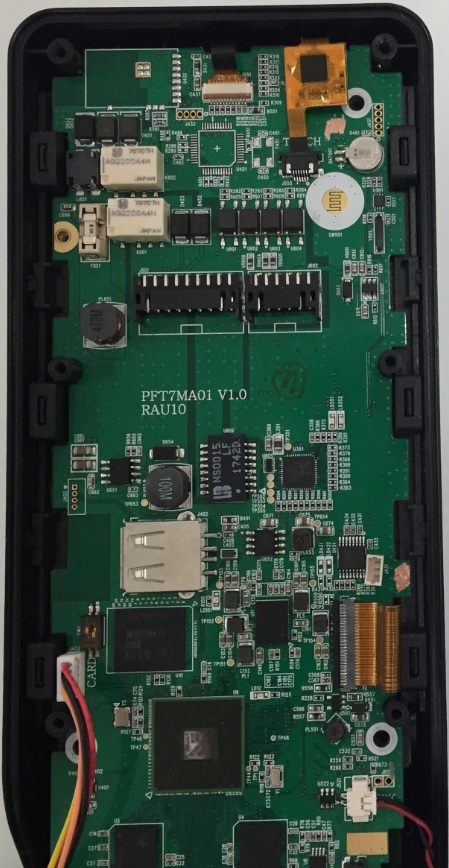 D
** Open the Bottom cover.
   Unlock the camera connector & pull out the cable in position A.
   Unlock the touch screen connector & pull out the cable in position B.
   Loosen the six angle screw boss in position C.
   Loosen the screws in position D, E, F.
   Insert the WIFI Dongle in position G after pull up the left side of Main PBA.
   And then re-assemble in reverse order.
A
B
C
G
F
E
Installation for UBio-X Slim V1.0
Union Community
20
11. Appendix
11.4  How to connect an external relay
** It is recommended to connect an external relay if a problem occurs after connection with    
   an external equipment such as a speed gate.
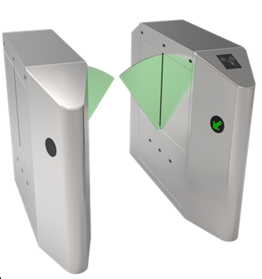 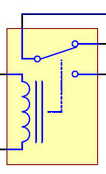 Pin1, Pin11 Shorted
Pin6, Ground
Pin2, Lock1 NO
External Relay
<Relay SPEC.>
Coil Voltage: 12V
Contact Current:  1A~2A
Installation for UBio-X Slim V1.0
Union Community
21
11. Appendix
11.5  How to connect the VS-R20D RF Dummy Card Reader
SW51 Select S/W
1     2    3     4     5     6
ON [1]
  
  

OFF [0]
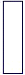 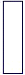 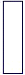 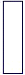 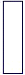 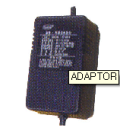 Adapter
* 1, 2, 3 OFF: 26Bit
* 4 ON: Wiegand Mode
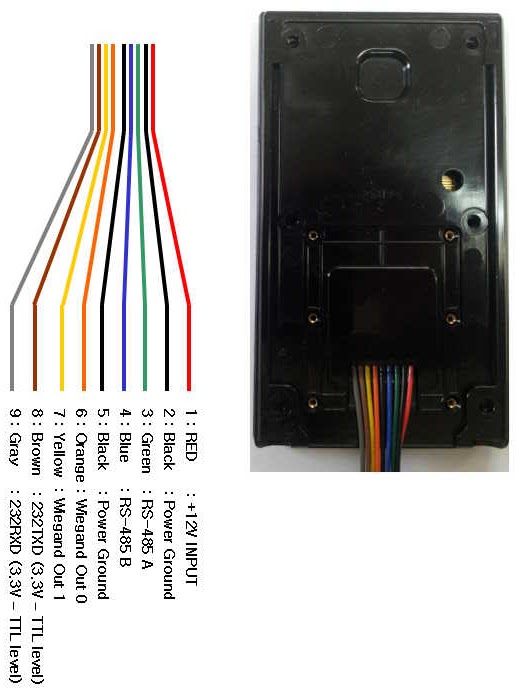 Pin10, Wie IN 1, Pink
Pin9, Wie IN 0, Brown
Pin8, GND, Black
Installation for UBio-X Slim V1.0
Union Community
22
11. Appendix
11.5  How to connect the VS-R20D SC Dummy Card Reader
SW51 Select S/W
1     2    3     4     5     6
ON [1]
  
  

OFF [0]
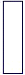 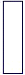 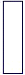 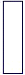 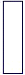 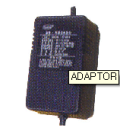 Adapter
* 1, 2, 3 ON: 34Bit
* 4 ON: Wiegand Mode
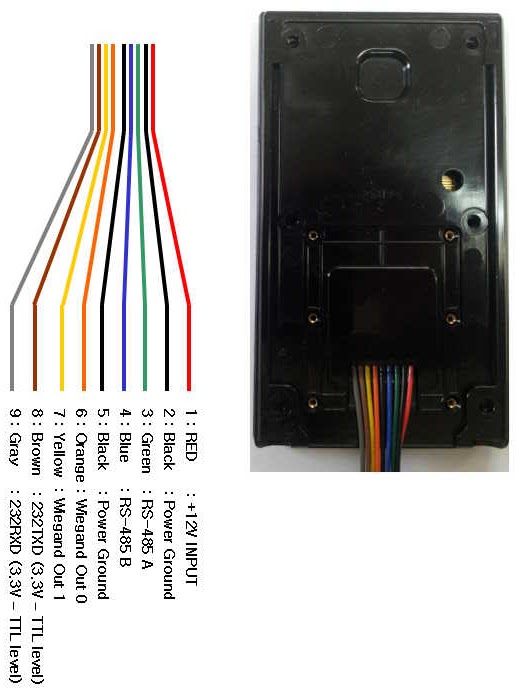 Pin10, Wie IN 1, Pink
Pin9, Wie IN 0, Brown
Pin8, GND, Black
Installation for UBio-X Slim V1.0
Union Community
22
11. Appendix
11.6  The maximum cable length & thickness for installation
1) Using 12V 3.5A Power Supply & AWG24
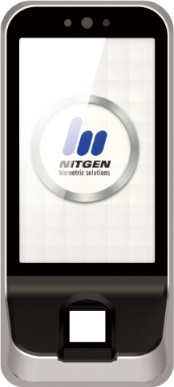 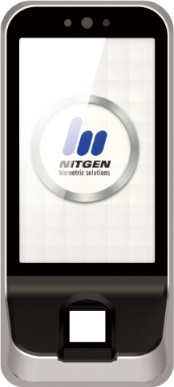 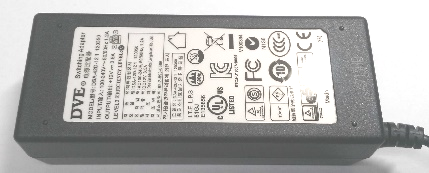 AWG24 15m
AWG24 10m
Dead-Bolt
BEHOST BHL-700C
(Standby:0.15A, Start:0.9A)
12V 3.5A Adapter
UBio-X Slim
UBio-X Slim
2) Using 12V 3.5A Power Supply & AWG22
Dead-Bolt
BEHOST BHL-700C
(Standby:0.15A, Start:0.9A)
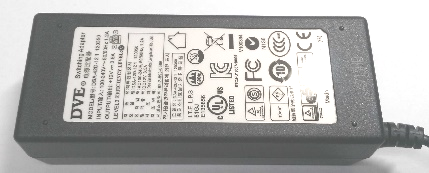 AWG22 25m
AWG22 10m
12V 3.5A Adapter
* Caution: The above data are the measured values when using the adapters and the dead-bolts provided by the Union Community.
Installation for UBio-X Slim V1.0
Union Community
23
11. Appendix
3) Using 12V 3.5A Power Supply & AWG20
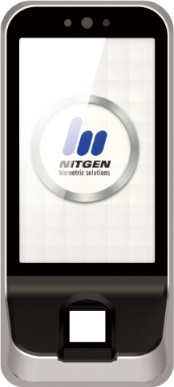 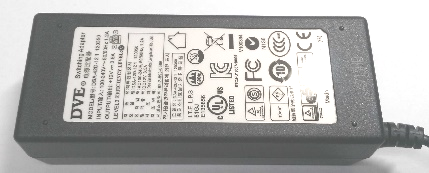 AWG20 35m
AWG20 10m
Dead-Bolt
BEHOST BHL-700C
(Standby:0.15A, Start:0.9A)
12V 3.5A Adapter
UBio-X Slim
* Caution: The above data are the measured values when using the adapters and the dead-bolts provided by the Union Community.
Installation for UBio-X Slim V1.0
Union Community
24
12. Wiring Guide
12.1 Terminal & Exit Button
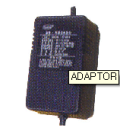 Adapter
AWG20 * 2C
AWG22 * 2C
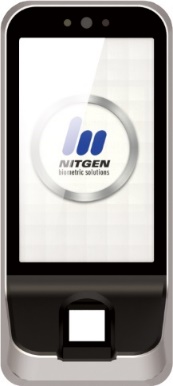 AWG20 * 4C
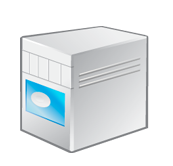 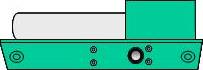 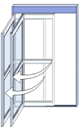 Server
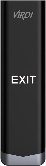 Door
Switch Hub
CAT. 5-4Pr.(UTP)
CAT. 5-4Pr.(UTP)
Installation for UBio-X Slim V1.0
Union Community
25
12. Wiring Guide
12.2 Terminal & Exit Button w/Lock Controller
Lock Controller ( ex.BLC-015 )
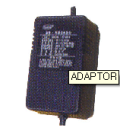 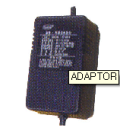 Adapter
Adapter
AWG20 * 4C
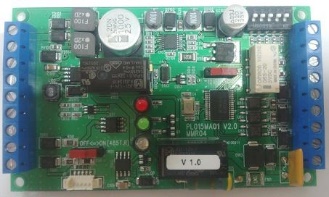 AWG20 * 2C (Power)
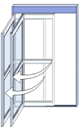 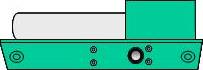 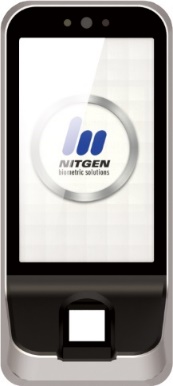 AWG22 * 2C
AWG22 * 2C(RS485)
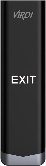 Door
Server
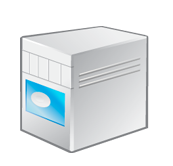 Switch Hub
CAT. 5-4Pr.(UTP)
CAT. 5-4Pr.(UTP)
Installation for UBio-X Slim V1.0
Union Community
26